Buckthorn berries (ripe)
Sumac
Dyer’s broom
Turmeric
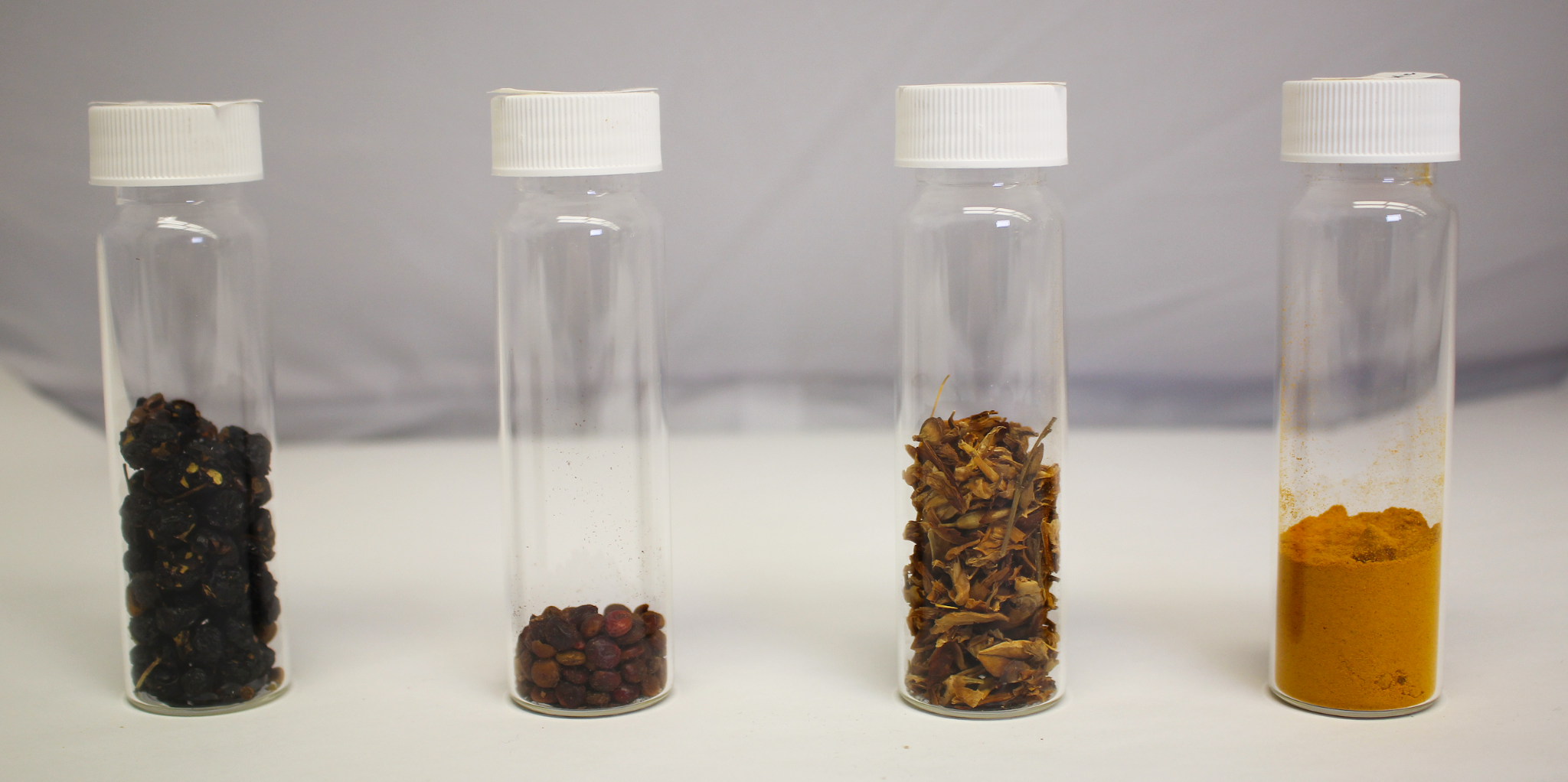 Cochineal
Brazilwood
Weld
Buckthorn berries (unripe)
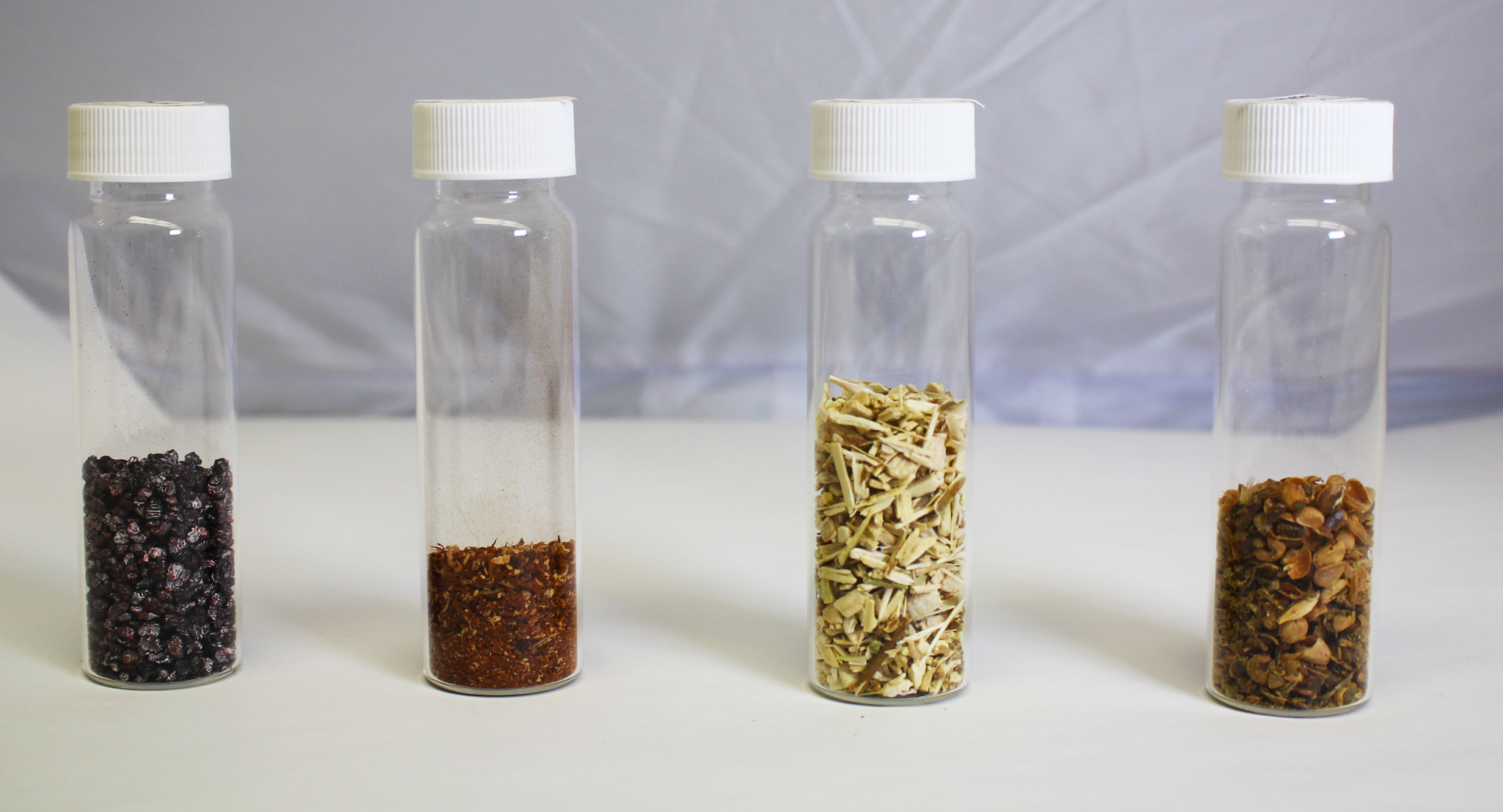 Black walnut
Logwood
Madder
Gallnuts
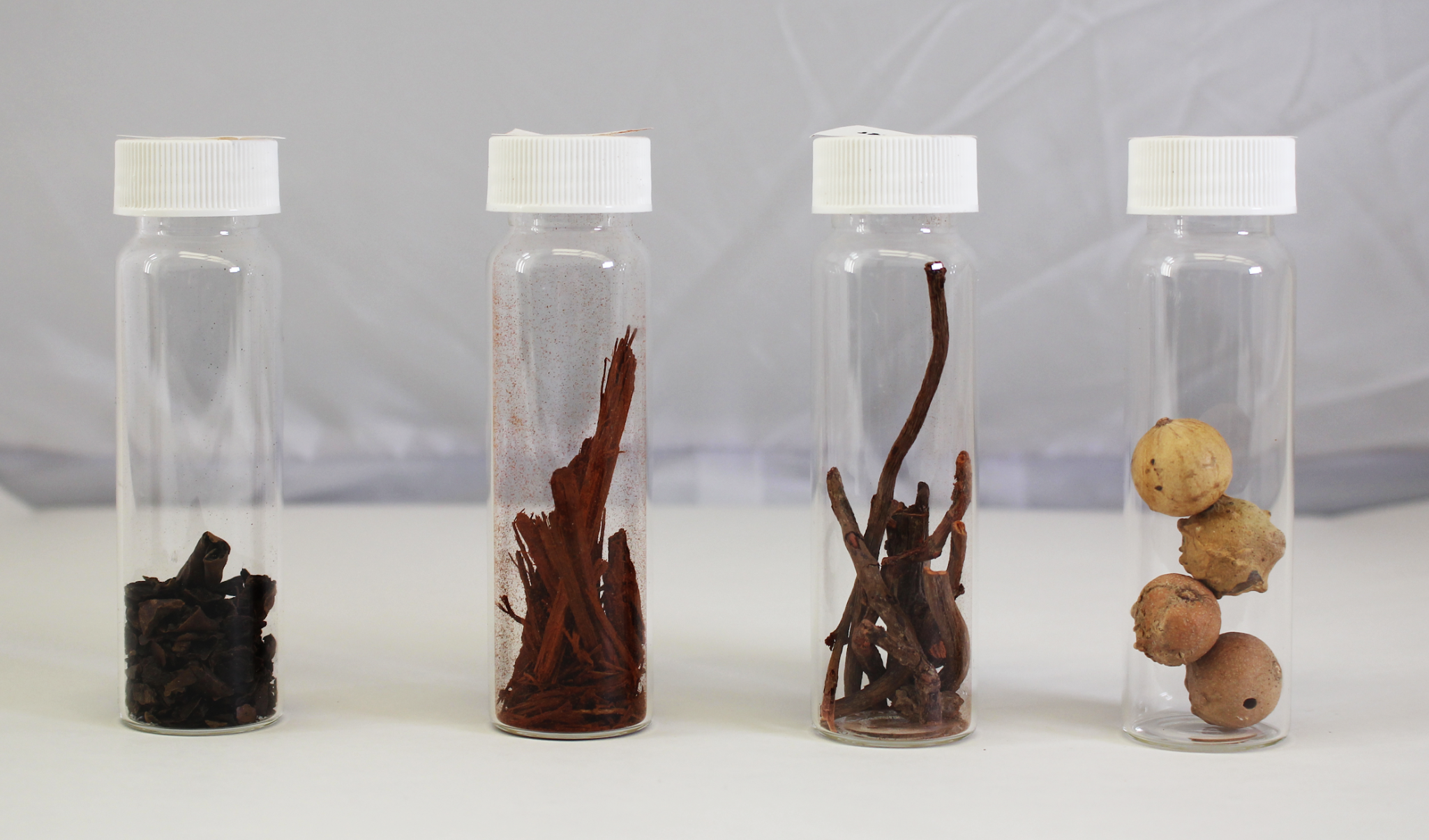 Annatto (achiote)
Azurite
Dragon’s blood
Verdigris
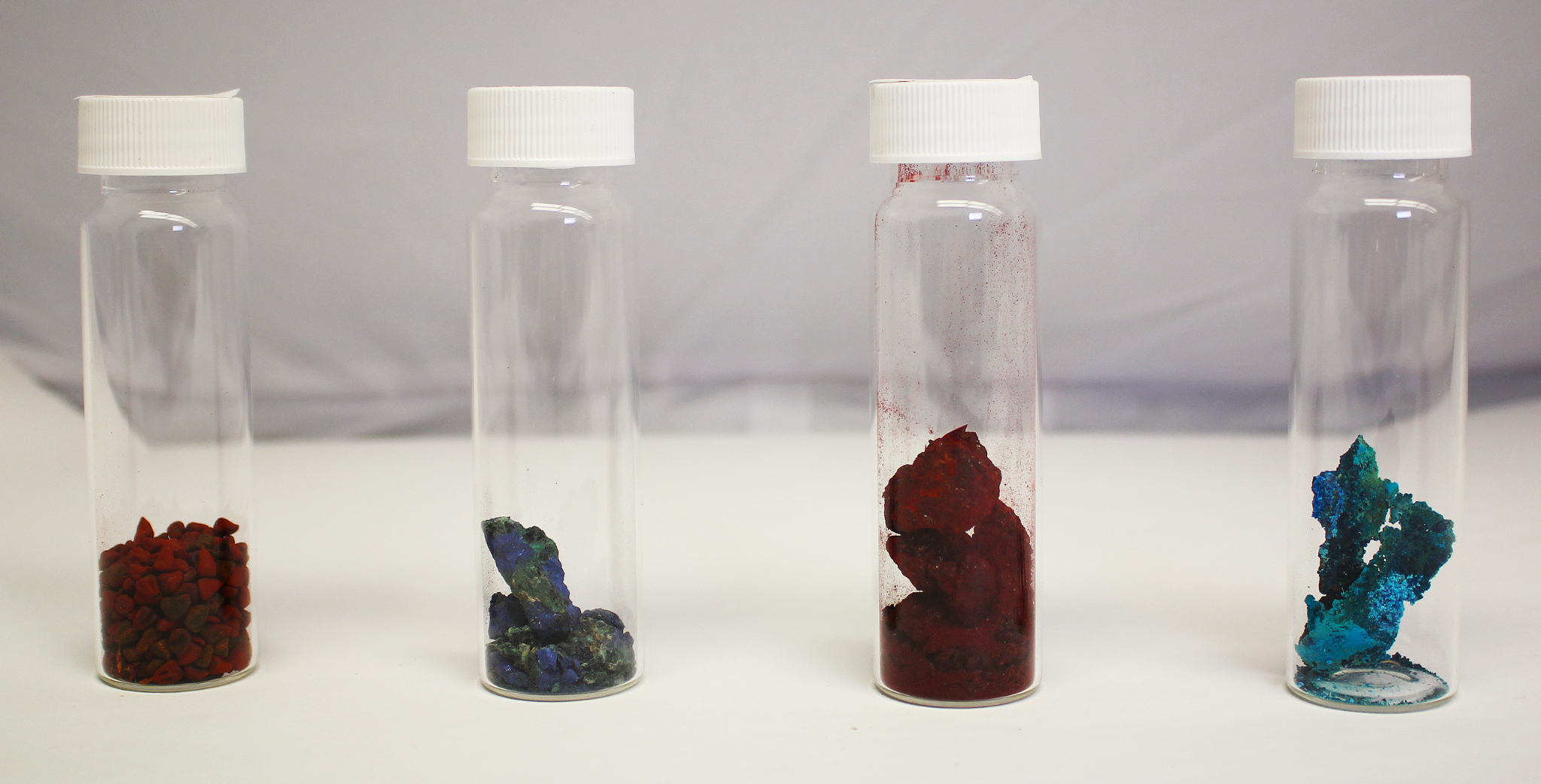 Gall nuts
Gall wasps
Gall wasps
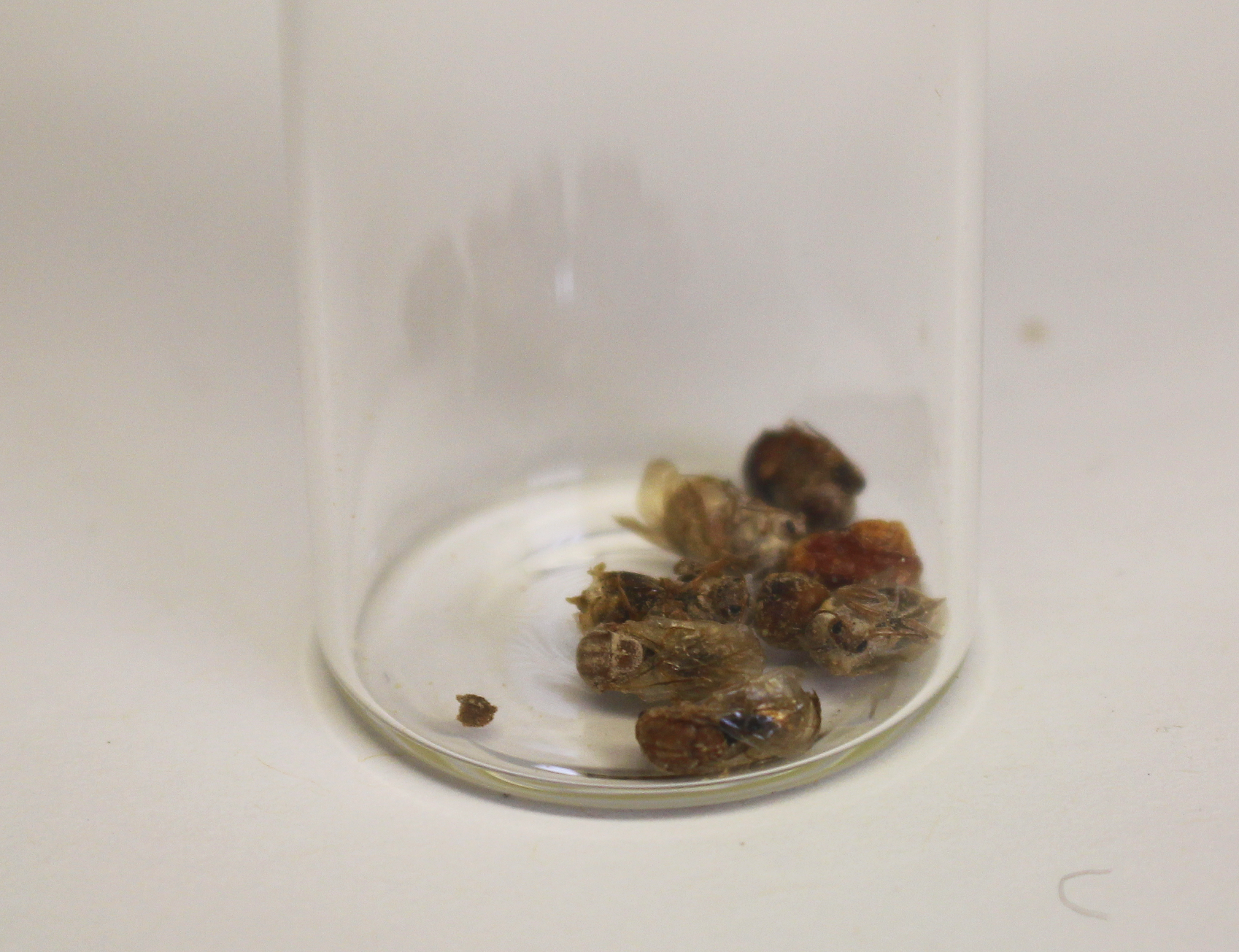 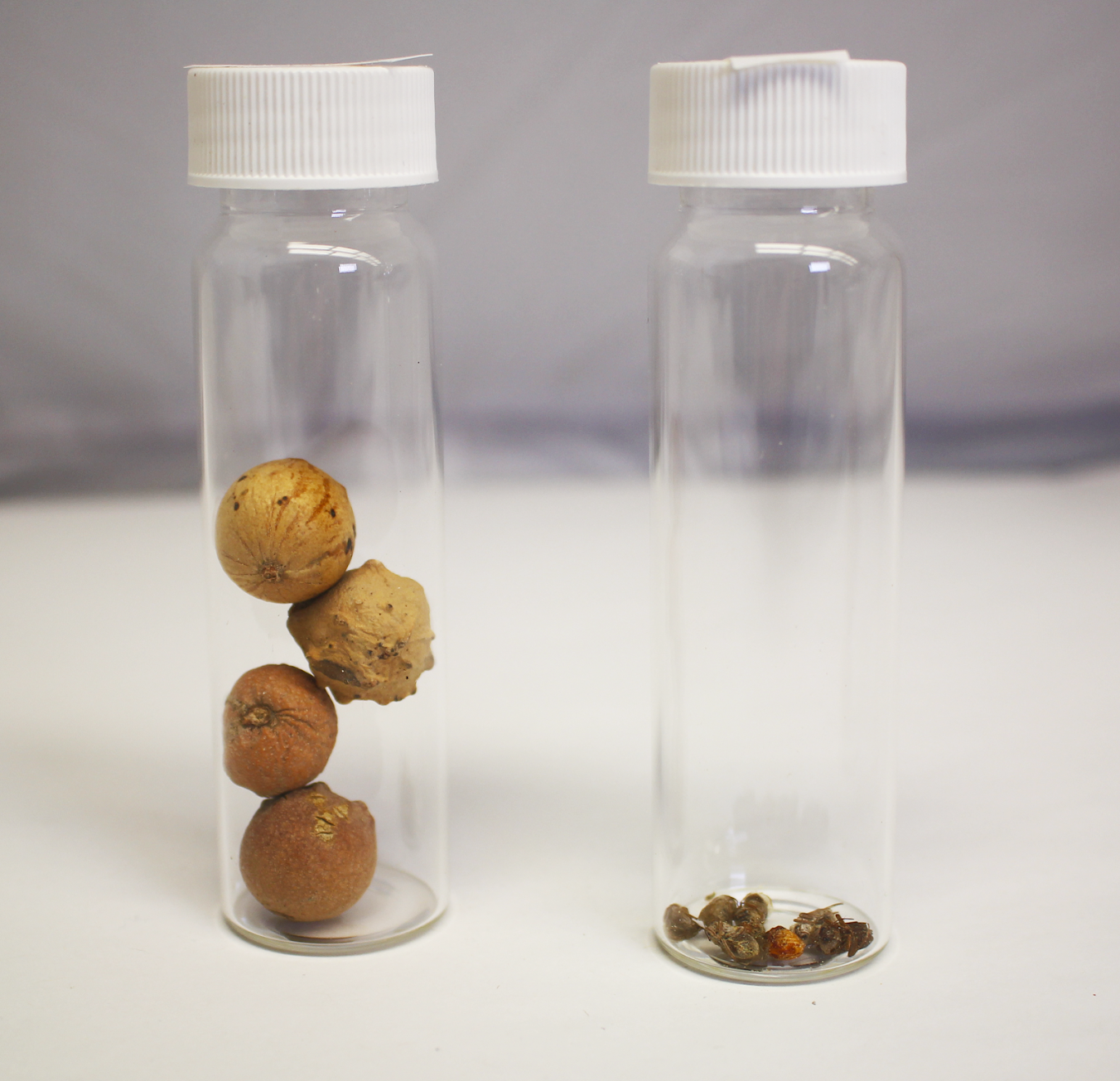